Procurement Ethics
Presented by Greg Tolbert & James Gayton
Location or Date
Procurement Ethics
2
Agenda
Why Are We Here?
Context
The Battle Is Joined
A Proposed Analytic Framework
Lifecycle Procurement Ethics
How Will They Know
Takeaway Messages
Additional Resources
Procurement Ethics
3
Before We Get Started
[Speaker Notes: Okay – you’re right.  This was not part of the Agenda.  But, before we get started, we thought we could spend a minute or two on goals for this session.]
Procurement Ethics
4
Our Goals
Context
Issues & analytic framework
Tools
[Speaker Notes: Our goals for today’s presentation are rather modest:

First, we hope to provide some context.  Procurement corruption exists.  It is very real and it adversely impacts every Washingtonian.  If we can’t appreciate that there is – and always has been – a problem; we’re not very likely prepared to address the problem.

Second, we’ll identify key issues regarding procurement ethics and layout a suggested analytic framework to address these issues.

Third, we’ll identify tools and practices that we believe offer some assistance.

We have identified some additional resources at the end of this presentation, which Enterprise Services should post for you to access if you wish.]
Procurement Ethics
5
[Speaker Notes: Your Goals]
Contract Remedies
6
Avoid PowerPoint Poisoning
[Speaker Notes: Okay - not too worry, your PowerPoint Poisoning risk may be acceptable.  

The Wall Street Journal had a story - on February 27, 2010 about former Ford CEO & President Alan Mullaly (who moved on to Boeing).  Turns out the guy nearly lives for PPT slides.  His business review meetings typically include 300 slide decks.  And he’s the guy that actually made money selling autos.]
Contract Remedies
7
[Speaker Notes: Avoid your co-workers for an hour]
Contract Remedies
8
Stay Awake
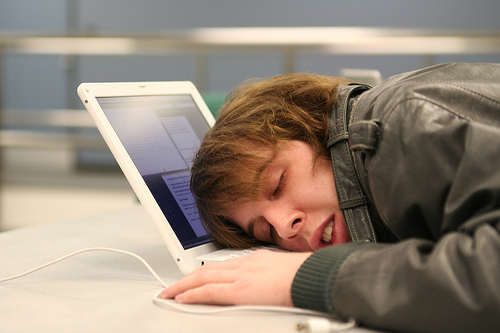 [Speaker Notes: I brought a camera and may need to update this slide.  So, feel free to catch up on your sleep.]
Contract Remedies
9
Remember to preface my personal ethics questions with “Say, I have a friend who …”
[Speaker Notes: Remember, this presentation is about ethics.  You may wish to distance yourself from certain sketchy behavior.]
Procurement Ethics
10
Stay Out of the Headlines
[Speaker Notes: If you violate Washington’s ethics laws or your agency’s policies, you can be held accountable. 

As we’ll learn, stories of fraud and abuse committed by government employees are not infrequently publicized and reported. It makes a good headline and is angers people on a bipartisan basis. 

This is a real risk]
Procurement Ethics
11
Procurement Ethics
12
[Speaker Notes: Here, ironically, we have people cheating on a training exam … regarding … the company’s ethics policy

Which leads us to the next point …]
Procurement Ethics
13
Stay Out of the Unemployment Line
[Speaker Notes: And while the EEB does not have the power to terminate employment as a result of ethical misconduct, your agency sure does. 

Unemployment is a real risk.  As we’ll see:
Former Virginia Governor Bob McDonnell lost a teaching job at Liberty University following his conviction
Former Oregon ‘first fiancée’ Cylvia Hayes no longer has a state position]
Procurement Ethics
14
Stay out of Court
[Speaker Notes: Behavior that violates the ethics rules also often qualifies as criminal conduct.]
Contract Remedies
15
[Speaker Notes: Finally, you may be too polite to say it out loud, but you’re probably keen to make sure we finish on time]
Procurement Ethics
16
Why Are We Here?
[Speaker Notes: For those who ended up in the wrong room, this is a great time to act confused and escape this presentation.

For those who may be worried that their name might come up, keep calm … very few people are named.

Before diving into procurement ethics, it is helpful to have some background
Understand context for procurement ethics – public expectations
Quick overview of procurement history … and why procurement ethics is an issue
Set the table for identifying and discussing procurement ethics]
Procurement Ethics
17
Disclaimer
[Speaker Notes: We begin with a disclaimer.

We’re all adults.  So, we’ll speak the truth and you will walk away today knowing that government employees are not free from corruption.  You’ll also hear – and, hopefully, this is not a surprise – that the public expects better.]
Procurement Ethics
18
Public Expectation
[Speaker Notes: Washingtonians expect – rightly so – efficient, effective, and accountable government.  Several reasons, including:
There is a tension between government and liberty.  Accordingly, as we reduce liberty, in exchange for government, we expect accountability.
Government operates on ‘taxpayer money.’  Accordingly, we expect its activities to be efficient.  We do not want fraud, waste, and abuse.
Government exists to provide services for everyone. As “customers” of government, we all should expect that those services effectively meet our needs.

Every year, huge sums of taxpayers’ money are spent by governments on goods and services. 
For fiscal year 2014, Washington state agencies reported over $9.3 billion in total contract costs for goods and services.

With so much money changing hands, few government activities create greater temptations or offer more opportunities for corruption.

So, how do ethics rules fit into this equation?
Ethics compliance creates efficiency by avoiding costly protests or lawsuits to set aside a contract; procurements proceed from need identification to fulfillment without these unnecessary delays.
Compliance results in more effective government by ensuring the best products and services are used in the provision of government services.
Ethics compliance also reinforces accountability.]
Procurement Ethics
19
The Tension
[Speaker Notes: Often times, however, there is a tension between efficient/effective government and accountable government 

This tension is very real with public procurement.  For example:
A no-bid contract is much faster than a competitive procurement; but likely is less accountable
Giving a contract to your spouse – very quick and efficient; but less accountable … and depending on the abilities of your spouse, possibly less effective.
Incorporating every conceivable measure and performing all possible due diligence into the procurement process will help with accountability, but has a negative effect on efficiency. The increased costs and time also impacts effectiveness of the procurement, especially where there is a pressing need for action.

These tensions – and the limits of democracy – have existed for ages.]
Procurement Ethics
20
Context
The Development of Government Procurement
[Speaker Notes: This section will provide a context for procurement ethics – i.e., historical abuses which led to regulation to control fraud, abuse, and corruption. 

People often wonder – ‘Why is a contract with the government so different than a contract with a private sector firm?’
The are a lot of answers – well beyond this presentation – but a key part of the answer lies in the very roots of our country.

Our nation has a checkered history regarding government contracting and ethics.  There is no shortage of fraud and abuse and, while we may be familiar with current examples, our nation’s history is replete with examples – many of which are stunningly outrageous.

The cycle of waste and abuse on the part of both contractors and government employees has existed since colonial days.
There is a predictable cycle:  Abuses, followed by ensuing public scandals, followed by increased maze of government regulation
This increasing tangle of government red tape has, in fact, caused firms – since the colonial days – NOT to do business with the government.]
Procurement Ethics
21
England – 1600’s
Class system
Political power held by wealthy landowners
Government Service is a path to wealth
[Speaker Notes: The roots of the American governmental procurement system lie in England.

England – in the 1600s – had a class system.  This drove wealth and opportunities.
Nobility:  Rich
Gentry:  Landowners
Yeomen:  Farmers who owned their own land
Others:  Craftsmen, tenant farmers, laborers

Context:  In the 1600s – Pre-Mayflower, we have:
1601:  Possible first performance of Shakespeare's tragedy Hamlet
1603:  Queen Elizabeth I dies (age 69) - after 45 years on the throne – and is succeeded by her distant cousin King James VI of Scotland (where he has ruled since 1567), thus Uniting the crowns of Scotland and England. 
1606:  Fawkes and his co-plotters are executed by hanging, drawing, and quartering
Debtors prison; Towns were dirty and unsanitary; Streets were narrow, dark, and dangerous

Samuel Pepys (1633 -1703)
Son of a tailor; Not well positioned in the English class system
Best known for his diaries – and description of the Great London Fire of 1666
Used his connections to get a position as a clerk of the Royal Navy (equivalent of a modern government procurement professional).
It was an UNPAID position … but, he soon became wealthy from the kickbacks he received from contractors.
At the time, there was nothing illegal or unethical about this practice.  Rather, it was the expected means of compensation for civil service.

For people without nobility, land, or connections … there was a boat ride …]
Procurement Ethics
22
Colonial America
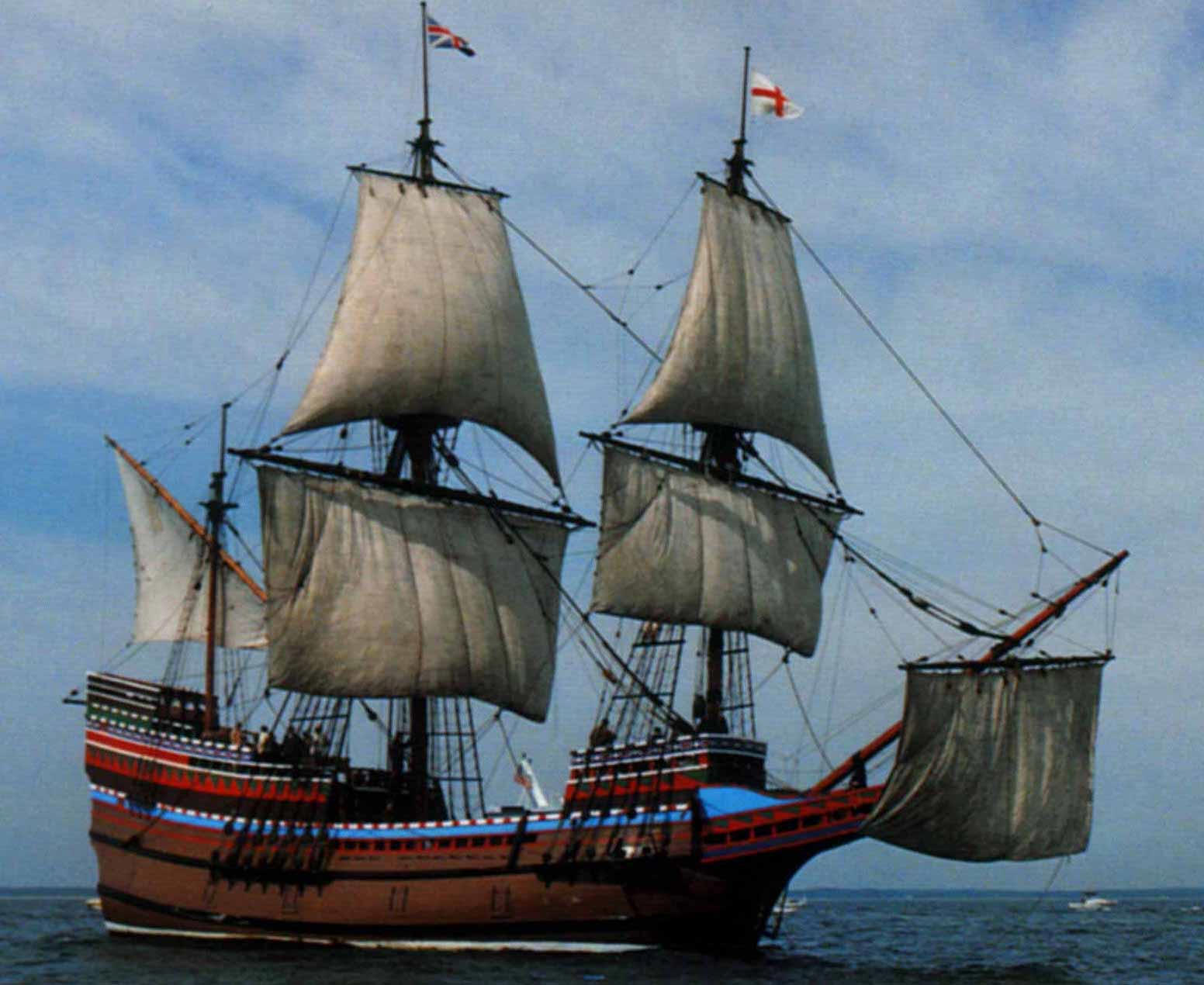 [Speaker Notes: 1607 Jamestown … venture capitalists – first permanent English settlement in North America

1620 Mayflower – English Separatists (now called ‘Pilgrims’).  These folks wanted to establish their independence from the Church of England.  They opposed the monarchs.

English colonists brought with them:
English common law
English system of military procurement – i.e., the field army was responsible for obtaining its supplies locally.  No central contracting authority]
Procurement Ethics
23
American Revolution
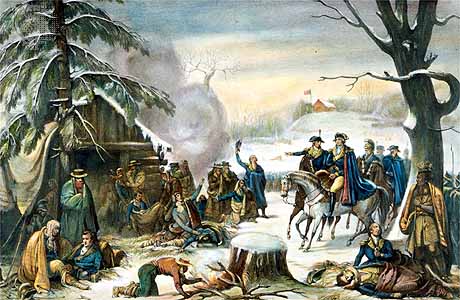 [Speaker Notes: Colonial America – much different than today – no central commanding federal government.  Continental Congress had to find a way to supply troops, but no comprehensive plan.

Disorganization and mismanagement (think ‘no efficiency’ or ‘accountability’) caused Valley Forge (winter 1777) and Morristown debacles of starvation amidst plenty.
In part, because government was a payment risk (locals preferred to sell to British instead)]
Procurement Ethics
24
[Speaker Notes: Solution:  “Purchasing Agents.’  
These jobs were highly sought after.
Appointed by congress.
These were no military men; they were businessmen.  

Congress thought this would result in an effective acquisition process.  Agents were paid on commission.
Most were honest, but not all.  In addition, the commission incentive meant that the agent did not care about good value.
Nepotism and favoritism were common means of awarding contracts.  
Agents regularly gave inside information on upcoming bids to cousins and colleagues.
Significant procurement fraud – spoiled meat, defective goods
Profiteering]
Procurement Ethics
25
Congressional Reform
Centralized Purchasing Authority
The Patriot Financier
[Speaker Notes: Act of February 6, 1781 – reorganized the government.  This time, three executive departments:  Treasury, Marine, & War.

Treasury headed by Superintendent of finance.  Congress elected Robert Morris, Jr., a wealthy Philadelphia merchant and banker.
Refused job; ultimately accepted.  One condition – He could keep his private business interests
Congress was reluctant – fear of potential conflict of interest, but agreed

Morris’ legacy is mixed:
Some portray him as a profiteer
Others say he was clandestine – disguised his government purchases as part of his business operations to preclude price inflation from merchants 
Regardless – he greatly improved the financial condition of the U.S. Treasury.  Morris -  
Overhauled the contracts system
Instituted bids – timeline, opened, negotiated, and awarded
Required responsible bidders – “men of substance and talent”
Required terms to be “most beneficial to the public”

Fraud was still a problem, but this was a vast improvement.]
Procurement Ethics
26
War of 1812
[Speaker Notes: Early 1800s:  Still debating the proper role of government debate:  Make or buy

War of 1812:  U.S. Government is perceived by private sector as too difficult to work with.

Callendar Irvine – new Commissary General of Purchases
Did not like contractors
Thought they were all crooked and greedy
Wanted to make goods rather than buy
Famous quote:  “The government has been trifled with long enough, in all conscience, by these contractors.”

Feud with Eli Whitney regarding muskets. Whitney develops superior approach
Interchangeable parts
Field assembly
Mass production; not craftsmen

President Madison ultimately intervenes and allows purchase of Whitney’s muskets.]
Procurement Ethics
27
1850s
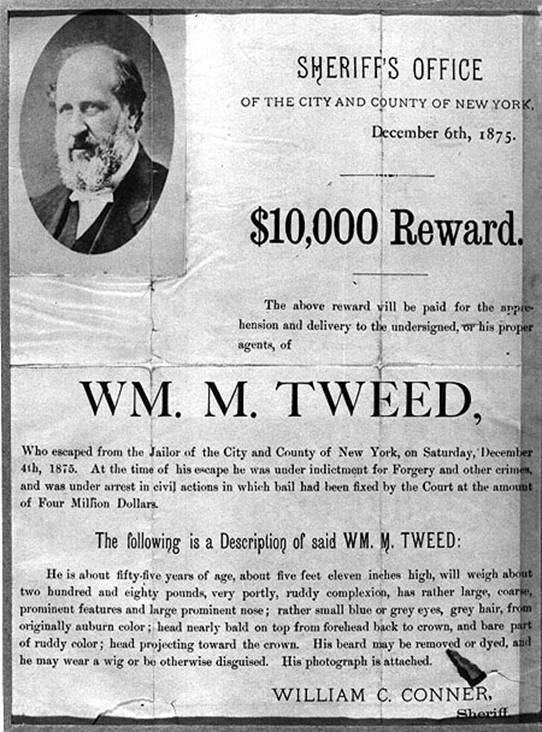 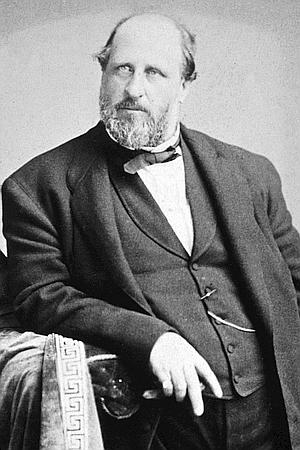 [Speaker Notes: Tammany Hall was the name given to the Democratic political machine that dominated New York City politics from the mayoral victory of Fernando Wood in 1854 through the election of Fiorello LaGuardia in 1934.

William Magear Tweed (April 3, 1823 – April 12, 1878)  [often erroneously referred to as William Marcy Tweed ] – widely known as "Boss" Tweed – was an American politician most notable for being the “boss” of Tammany Hall, the Democratic Party political machine that that played a major role in the politics of 19th Century New York City and State.  At the height of his influence, Tweed was the third-largest landowner in New York City, a director of the Erie Railroad, the Tenth National Bank, and the New-York Printing Company, as well as proprietor of the Metropolitan Hotel.  

Tweed and his cronies steered lucrative contracts to firm that gave him kickbacks or firms in which he had a financial interest.

Tweed was convicted for stealing an amount estimated by an aldermen's committee in 1877 at between $25 million and $45 million from New York City taxpayers through political corruption, although later estimates ranged as high as $200 million.  Unable to make bail, he escaped from jail once, but was returned to custody. He died in the Ludlow Street Jail.]
Procurement Ethics
28
Civil War
[Speaker Notes: Photo:  Battle of Bull Run
The Civil War had begun on April 12, 1861 when General Beauregard fired Confederate artillery on Fort Sumter. Both sides quickly began raising and organizing armies, scrambling quickly to get everything into order. 

Profiteering & Fraud were the hallmarks of government business during the Civil War
Hasty mobilization, loose enforcement
Large-scale emergency buys]
Procurement Ethics
29
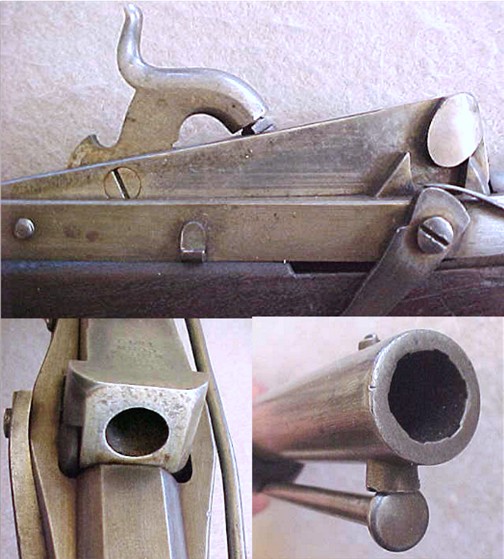 [Speaker Notes: “Fremont Affair” Model 1843 Hall Carbine Rifle 

John Pierpont "J.P." Morgan (April 17, 1837 – March 31, 1913).

With the opening of the American Civil War, the US Government quickly came to the realization that this was going to be a longer war than originally anticipated, and more small arms were going to be needed than originally thought. Seeing the opportunity to make a quick dollar, numerous arms dealers and speculators jumped into this market and procured arms (from whatever sources were available) to resell them to the US Government, and in some cases to the various state governments as well. 

In June of 1861, Arthur Eastman of Manchester, NH offered for sale 5,000 altered Hall M-1843 Carbines. He proposed to have their .52 caliber bores rifled with 6 grooves, and to have their chambers enlarged to accept .58 ammunition. The barrels of the guns were not enlarged to .58 caliber, only the chamber of the breechblock was enlarged, from a nominal .564 to a nominal .590. The theory was that the larger chamber feeding into a substantially smaller barrel would help reduce the gas leak problem that had hampered the Hall design since the very beginning of production. 

Eastman, however, did not have any money.  J.P. Morgan, however, did have money.  He provided the funds to Eastman and 5,000 obsolete carbine rifles were purchased from the U.S. Army arsenal at Governor’s Island, New York.  The rifles were barely working, extremely dangerous, and practically worthless.  In test firings, the rifles literally blew the thumbs off of testers. The rifles were purchased for $3.50 each – a total of 5,000 carbines were purchased for $17,500 dollars. 

Eastman then covered the purchase by partnering with Simon Stevens to initiate the next phase of the scheme.  Stevens next contacted General John Fremont, and offered him 5,000 “new” guns at $22.00 each. The U.S. Army, anxious to supply their arsenal, quickly agreed. The guns were shipped and when the barely working carbines were placed into soldiers hands, it quickly became apparent that soldiers’ lives were going to be lost directly as a result of these faulty weapons. Too late to recall the weapons, the government took J.P. Morgan to court where J.P. won one of his first major legal battles – the court determined that a contract was indeed valid, even though the quality of the weapons were vastly lower than expected by the purchasers.  J.P. Morgan pocketed over $100,000 dollars (millions in today’s currency).]
Procurement Ethics
30
“For sugar [the government] often got sand; for coffee, rye; for leather, something no better than brown paper; for sound horses and mules, spavined beasts and dying donkeys; and for serviceable muskets and pistols, the experimental failures of sanguine inventors.”
– Harper’s Monthly Magazine (1864)
[Speaker Notes: The poor quality riles were not the only example of procurement fraud.  Quite the contrary.

These abuses led to enactment, in 1863, of the False Claims Act – which still exists (ask any Medicaid fraudster).]
Procurement Ethics
31
The Crédit Mobilier Scandal
Phony construction company owned by Union Pacific RR stockholders
Hired Credit Mobilier to build the transcontinental railroad
Charged U.S. government twice the actual cost
Bribed Congress to stop investigation
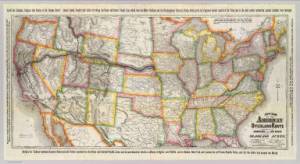 [Speaker Notes: The Crédit Mobilier scandal of 1872 is the largest scandal in U.S. history.  Led to greater public awareness of government corruption.

Involved the Union Pacific Railroad and the Crédit Mobilier of America construction company in the building of the eastern portion of the first transcontinental railroad.  

The scandal's origins dated back to the Abraham Lincoln presidency, when the Union Pacific Railroad was chartered in 1864 by the federal government and the associated Crédit Mobilier was established.  

In 1868, during the Andrew Johnson presidency, Congressman Oakes Ames had distributed Crédit Mobilier shares of stock to other congressmen, in addition to making cash bribes. The story was broken by the New York newspaper, The Sun, during the 1872 presidential campaign, when Ulysses S. Grant was running for re-election.  The scandal involved Grant's Vice President, Schuyler Colfax, and Henry Wilson, a Senator whom Grant selected to replace Colfax during the 1872 Presidential election. The scandal caused widespread public distrust of Congress and the federal government during the Gilded Age.]
Procurement Ethics
32
[Speaker Notes: The good news is that the railroads made it.  Met up at Promontory Point, Utah on May 10, 1869.]
Procurement Ethics
33
Whiskey Ring Scandal
[Speaker Notes: The Whiskey Ring was a scandal, exposed in 1875, involving diversion of tax revenues in a conspiracy among government agents, politicians, whiskey distillers, and distributors. The Whiskey Ring began in St. Louis but was also organized in Chicago, Milwaukee, Cincinnati, New Orleans, and Peoria.  Before they were caught, a group of mostly Republican politicians were able to siphon off millions of dollars in federal taxes on liquor; the scheme involved an extensive network of bribes involving distillers, rectifiers, gaugers, storekeepers, and internal revenue agents.

U.S. Secretary of the Treasury Benjamin Bristow, working without the knowledge of the President or the Attorney General, broke the tightly connected and politically powerful ring in 1875 using secret agents from outside the Treasury department to conduct a series of raids across the country on May 10, 1875.  The trials began in October 1875.  Ultimately, 110 convictions were made and over $3 million in taxes were recovered. 

President Grant appointed General John Brooks Henderson (a former U.S. Senator from Missouri) to serve as special prosecutor in charge of the indictments and trials, but Grant eventually fired Gen. Henderson for challenging Grant's interference in the prosecutions. Grant replaced Henderson with attorney James Broadhead.]
Procurement Ethics
34
Teapot Dome
Bribery scandal
U.S. government oil lease
No-bid contracts 
Very favorable lease terms
[Speaker Notes: The Teapot Dome scandal was a bribery incident that took place in the United States from 1921 to 1922, during President Warren Harding’s administration.  

Secretary of the Interior, Albert Bacon Fall, had leased Navy oil reserves at Teapot Dome (in Natrona County, Wyoming) and two other locations in California to private oil companies at low rates without competitive bidding.

In 1922 and 1923, the leases became the subject of a sensational investigation by Senator Thomas J. Walsh.  Fall was later convicted of accepting bribes from the oil companies and became the first Cabinet member to go to prison. No person was ever convicted of paying a bribe, however.

The lease terms were very favorable to the oil companies, which secretly made Fall a rich man.  Fall had received a no-interest loan from Doheny (Pan American Petroleum) of $100,000 (about $1.32 million today) in November 1921.  He received other gifts from Doheny and Sinclair totaling about $404,000 (about $5.34 million today).  It was this money changing hands that was illegal, not the leases.  Fall attempted to keep his actions secret, but the sudden improvement in his standard of living was suspect.

Before Watergate, Teapot Dome was regarded as the "greatest and most sensational scandal in the history of American politics".]
Procurement Ethics
35
Abscam
FBI sting operation
Targeted political corruption
7 Members of Congress convicted
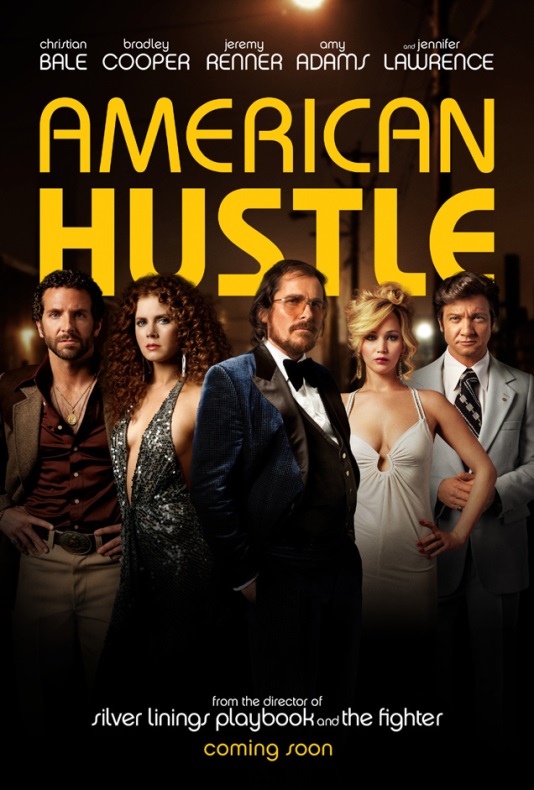 [Speaker Notes: In March 1978, the FBI created a sting operation to investigate theft, forgery and stolen art. 
The FBI employed Melvin Weinberg (a convicted swindler, international con artist, and informant) and his girlfriend Evelyn Knight to help plan and conduct the operation.
They were facing a prison sentence at the time and in exchange for their help, the FBI agreed to let them out on probation.
Weinberg, supervised by the FBI, created a fake company called Abdul Enterprises in which FBI employees posed as fictional Arab sheikhs led by owners Kambir Abdul Rahman and Yassir Habib, who had millions of dollars to invest in the United States.
Weinberg instructed the FBI to fund a $1 million-account with the Chase Manhattan Bank in the name of the fictional company, Abdul Enterprises, giving the company the credibility it needed to further its operation.

When a forger who was under investigation suggested to the sheikhs that they invest in casinos in New Jersey and that licensing could be obtained for a price, the Abscam operation was retargeted toward political corruption. Each congressman who was approached would be given a large sum of money in exchange for "private immigration bills" to allow foreigners associated with Abdul Enterprises into the country and for building permits and licenses for casinos in Atlantic City, among other investment arrangements.

The first political figure ensnared in the phony investment scheme was Camden Mayor Angelo Errichetti. In exchange for monetary kickbacks, Errichetti told the sheikhs' representatives "I'll give you Atlantic City." Errichetti helped to recruit several government officials and United States congressmen who were willing to grant political favors in exchange for monetary bribes (originally $100,000 but then reduced to $50,000).[

In 1981, one US senator ( Harrison Williams [D-NJ]) and six members of the US House of Representatives (John Jenrette [D-SC], Richard Kelly [R-FL], Raymond Lederer [D-PA], Michael “Ozzie” Myers [D-PA], Frank Thompson [D-NJ], and John Murphy [D-NY]) were convicted of bribery & conspiracy. 

Five other government officials were convicted, including New Jersey State Senator and Mayor of Camden, NJ, Angelo Errichetti [D]; members of the Philadelphia City Council and an inspector for the Immigration and Naturalization Service.

Note:  Senator Larry Pressler (R-SD) refused to take the bribe, saying at the time, "Wait a minute, what you are suggesting may be illegal." He immediately reported the incident to the FBI.]
Procurement Ethics
36
Operation Double Steel
Undercover FBI operation
Offered bribes and kickbacks to government officials involved in purchasing materials and equipment
58 arrests
[Speaker Notes: FBI sting operation conducted from 1985 to 1987 in municipalities and counties throughout New York State.
FBI agent posing as a steel products salesman offered bribes and kickbacks to officials involved in purchasing materials and equipment.
Bribes were accepted 105 times in 106 offers.
The sole refusal came from an official who said the offer wasn't enough. That official, however, was charged with accepting other bribes.]
Procurement Ethics
37
Military Contracts
Air Force Lease of Boeing KC-767 tankers
Lease more expensive than purchase
Price inflated to favor future employer
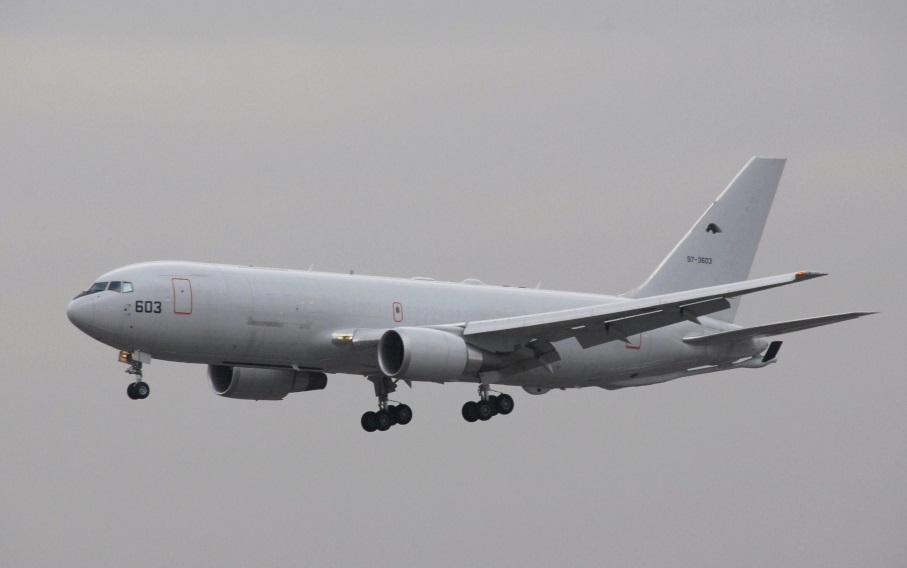 [Speaker Notes: Sadly, there is no shortages of procurement ethics examples when it comes to military contracts

Filed under ‘fool me once, shame on me …”

Darleen A. Druyun (born November 7, 1947) is a former U.S. Air Force civilian official (Principal Deputy Undersecretary of the Air Force for Acquisition) and Boeing executive.

In 1993 Darleen Druyun was investigated for her involvement in a plan to speed up payments by the Air Force to McDonnell Douglas.  Although dozens of other people involved were convicted or discharged, Druyun kept her position.  In 2000 Druyun sent the resumes of her daughter, a recent college graduate, and her daughter's fiancé, a published PhD Aeronautical Engineer, to Boeing and both were hired.

In May 2003, the USAF announced it would lease 100 KC-767 tankers to replace the oldest 136 of its KC-135s. The 10-year lease would give the USAF the option to purchase the aircraft at the end of the contract.  In September 2003, responding to critics who argued that the lease was vastly more expensive than an outright purchase, the US DOD announced a revised lease.  In November 2003, the USAF decided it would lease 20 KC-767 aircraft and purchase 80 tankers.

After leaving the Air Force in 2003 Druyun took a job with Boeing at an annual salary of $250,000.  She also received a $50,000 signing bonus.

In December 2003, the Pentagon announced the project was to be frozen while an investigation of allegations of corruption by Druyun was begun. Druyun pleaded guilty to inflating the price of the contract to favor her future employer and to passing information on the competing Airbus A330 bid. CBS News called it "the biggest Pentagon scandal in 20 years" and said that she pleaded guilty to a felony.  

In October 2004, she was sentenced to nine months in jail for corruption, fined $5,000, given three years of supervised release and 150 hours of community service.  She began her prison term on January 5, 2005.  She was released from prison on September 30, 2005.  

The ramifications extended to Boeing CFO Michael Sears, who was fired from Boeing, and Boeing CEO Phil Condit resigned.  On February 18, 2005, Sears was sentenced to four months in prison and Boeing ended up paying a $615 million fine for its involvement. 

According to The Federal Times, Darleen Druyun will still be receiving a federal pension.  

Donald Rumsfeld stated that he was told that "what she did was acquire a great deal of authority and make a lot of decisions, and there was very little adult supervision".]
Procurement Ethics
38
Duke Cunningham
Member of Congress (CA)
Bribery – accepted $2.4 million
Prison
[Speaker Notes: 2005

Cunningham resigned from the House on November 28, 2005, after pleading guilty to accepting at least $2.4 million in bribes and under-reporting his taxable income for 2004.  He pleaded guilty to federal charges of conspiracy to commit bribery, mail fraud, wire fraud, and tax evasion.  

Took bribes in exchange for lucrative defense contracts

Extensive corruption.  Also included - 
Free limousine service
Free stays at hotel suites at the Watergate & Westin
Free prostitutes

He was sentenced to eight years and four months in prison and was ordered to pay $1.8 million in restitution.  On June 4, 2013, Cunningham completed his prison sentence and he currently lives in Arkansas.]
Procurement Ethics
39
[Speaker Notes: 2011 - Governor Blagojevich
In March 2012, Blagojevich began serving a 14-year sentence in federal prison following conviction for corruption including the soliciting of bribes for political appointments including the 2008 vacant U.S. Senate seat of then-President-Elect Barack Obama, while in public office.]
Procurement Ethics
40
21st Century Contracts Managers
Kerry Khan
Program manager
Bribes & kickbacks
Over $30 million
Plead guilty
Bribery
Bid-rigging
Consequences
Prison (19 years)
Restitution ($32.5 million)
[Speaker Notes: Arrested in 2011

Kerry F. Khan, 55, a former program manager for the U.S. Army Corps of Engineers, was sentenced to 19 years and seven months in prison on federal charges stemming from his leadership of a ring of corrupt public officials and government contractors that engaged in bribery and kickbacks and that stole over $30 million through inflated and fictitious invoices.

Corruption might not have been caught.  He thought about quitting his job (to avoid detection), but was worried that he would loose his accrued annual leave.

The scam:
Khan (as well as another contracts manager) were government employees
Contractors submitted bogus invoices
Government – with Khan’s help – paid the invoices
In exchange, money from the invoices went to payoffs & kickbacks]
Procurement Ethics
41
2015
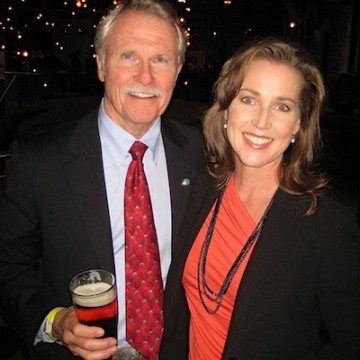 [Speaker Notes: Governor Bob McDonnell & Wife (Maureen) (VA)
71st Governor of Virginia and former state Attorney General
In office January 2010 – January 2014 (Governor cannot run for re-election in VA)
January 21, 2014:  Governor and wife were indicted on federal corruption charges for receiving improper gifts and loans from a VA businessman.
Took $135,000 in gifts, loans, trips from Jonnie Williams, former CEO of Star Scientific – dietary supplements business
Convicted & sentenced to two (2) years in prison (wife got one year) [repaid money]

Governor Kitzhaber & Cylvia Hayes (OR)
Both born in WA, Cylvia lived here and went to school at Evergreen State College
Longest serving Governor in Oregon history … and only Governor to resign because of a scandal
Resigned one month after being sworn in for his fourth term amidst state and federal investigations into criminal allegations against him and his fiancée.
Cylvia worked as a paid consultant and also for the state.
Influence peddling scandal (took money as she pushed policies)
She was paid $118,000 by Clean Economy Development Center to lobby for low-carbon fuel standards while serving as Energy Advisor to Kitzhaber administration.]
Procurement Ethics
42
Where are We Today?
Public corruption exists
Costs taxpayers
Diverts resources
[Speaker Notes: Public Corruption Exists:
Corruption is a ‘secret crime’ – so numbers obviously ‘under-report’
U.S. Department of Justice 2013 Report to Congress:  7,000 state and local officials were charged with corruption between 2003 and 2012.
Number probably is much higher – by focusing on ‘number of convictions,’ states that tolerate corruption end up looking better

Cost to Taxpayers:
Corruption – obviously – is directly linked to excessive state spending
Corruption forces states and local government to spend more on everything from construction and highways to corrections and police
Higher contract costs as honest vendors choose not to bid on projects and contracts because they believe “the winning bidder has already bought political favor”
5.2% of state expenditures [Mikesell/Liu]
In the ten most corrupt states, simply reducing corruption to ‘average level’ would lower annual state spending by $1,308 per person, or 5.2% of state expenditures

Resource Diversion:
Data confirms that states with higher rates of corruption tend to spend less on education, public welfare, health, and hospitals.]
Procurement Ethics
43
[Speaker Notes: Approximately 20 million Americans are employed by state and local governments.

With so many workers, it is impossible to keep everyone honest.

32 year Study (1976 – 2008) by political scientists John Mikesell & Cheol Liu
Oregon has least corruption:  1.28 corruption convictions per 100,000 public employees.
Washington also did well:  Less than 2 corruption convictions per 100,000 public employees.

[Study:  Researchers used data from more than 25,000 convictions for violations of federal anti-corruption laws between 1976 and 2008]

Why?
Robust transparency laws]
Procurement Ethics
44
[Speaker Notes: 2012 – State Integrity Investigation.
First of its kind, data-driven assessment of transparency, accountability, and anti-corruption mechanisms in all 50 states (or, if you are Barry Obama, all “57 states.”)
No state gets an “A”
Study noted:
Across the board, enforcement is weak
Violators suffer little
States frequently rely on self-reporting

Washington gets a “B-”

We’re talking about government contracts and corruption.  Grades should be ‘Pass/Fail’ – from a taxpayer perspective, the only acceptable grade is an “A”

Prevention mechanisms:
Law enforcement – e.g., undercover sting operations (expensive)
Ethics programs including training, advice, and disclosure

The takeaway point – there are huge volumes of anti-corruption laws, regulations, and policies.  But, we still have corruption.]
Procurement Ethics
45
The Battle is Joined
[Speaker Notes: There is, has, and likely always will be an element of corruption in the context of government procurement. So there is, for the most part has, and likely always will be an effort to battle corruption.

Now we’re going to look at how government has responded to procurement fraud, government corruption …

There is some irony here. We talked earlier about the tension between efficiency and accountability. Here, a result of increased regulation is:
Increased costs
Fewer bidders

But, we still get corruption.

So another result: there is no shortage of people getting fined and going to prison for violating them.

We’ve looked at the evolution of government procurement and the corruption that has plagued it. We’ll now take a brief look at how the federal government has sought to combat it over time, and then discuss Washington’s attempts to address the issue.]
Procurement Ethics
46
Selected United States Federal Laws
[Speaker Notes: 1809:  Procurement Act:  Formal advertising – oldest procurement requirement still in effect.

1820:  Contracts (payment) “subject to appropriations”

1825:  Sealed bidding

1825-1860:  Tightened contract requirements

1861:  Civil Sundry Appropriations Act:  need to advertise procurements

1863:  The False Claims Act (originally known as the Informer’s Act or Lincoln’s Law) allows the federal government to recover monies from contractors who have knowingly submitted a false or fraudulent request for government funds. The act was enacted in 1863 in response to unscrupulous private contractors who sold defective goods to the Union Army and price-gouged the government during the Civil War. 

1977:  The Foreign Corrupt Practices Act imposes fines and prison time on individuals and entities who, following the business model of clothing manufacturers and IT support call centers, have taken their corruption offshore to bribe foreign government officials.

1984:  The Competition in Contracting Act of 1984 requires "full and open competition" for government contracts with a limited number of exceptions. Sound familiar? 

1986:  The Anti-Kickback Act of 1986 modernized and closed the loopholes of previous statutes applying to government contractors. It prohibits additional conduct and applies to more people and entities involved in government subcontracting. 

2009:  The Fraud Enforcement & Recovery Act expands the scope of the False Claims Act. Amends FCA so false or fraudulent claims or records made to the government or to contractors or other recipients of federal funds will result in liability.]
Procurement Ethics
47
United States
Conflict of Interests Law,18 U.S.C. §208
Bribery18 U.S.C. §201
Unauthorized Compensation18 U.S.C. §203
Post-Employment Restrictions
	18 U.S.C. §207
Voiding Transactions
	18 U.S.C. §218
[Speaker Notes: Here are a bunch of relevant provisions of Title 18 of the U.S. Code, also known as “Crimes and Criminal Procedure.” As we hinted to earlier, unethical conduct can land one in prison.

Sec. 208: “participates personally and substantially as a Government . . . employee, through decision, approval, [etc.] in a . . . contract . . . or other particular matter in which, to his knowledge, he, his spouse, minor child, general partner, organization in which he is serving as officer, director, trustee, general partner or employee, or any person or organization with whom he is negotiating or has any arrangement concerning prospective employment, has a financial interest” Broader range for business relationships; includes prospective employment.

Sec. 201: Bribery; covers direct and indirect, gives or offers, anything of value (low hurdle), to current or soon-to-be public official or an appointed person or entity, both person giving and receiving the bribe; intent to influence official act, commit or aid fraud, or violate official’s lawful duty; includes future and prior conduct (and for this, former officials).

Sec. 203: can’t receive payment for “representational services” (attorney, agent, or otherwise) if person is in a designated role, including procurement personnel (personal and substantial participation through “decision, approval, disapproval, recommendation, the rendering of advice, investigation or otherwise” [18 U.S.C. Sec. 203(c)(1)]).

Sec. 207: various restrictions on what certain classes of government employees can do following their service; time ranges from 1-yr to permanent; can’t communicate with intent intent to influence action.

Sec. 218: gives agency head the option to void and rescind any corrupt deal.]
Procurement Ethics
48
Key State Laws
Procurement Ethics
[Speaker Notes: Note that presentation includes ‘additional resources’ at end, so no need to write all of these down as we go through them.]
Procurement Ethics
49
Washington Statutes
Procurement Reform
RCW chap. 39.26
Ethics in Public Service Act
RCW chap. 42.52
Local Government Ethics - Contracts
RCW chap. 42.23
Public Records Act
RCW chap. 42.56
[Speaker Notes: At a high level, these are the RCW chapters that are most relevant to our discussion:

Procurement Reform (RCW chap. 39.26):  Enacted in 2012.

Ethics in Public Service Act (RCW chap. 42.52):  Enacted in 1994.

Local Government Ethics – Contract (RCW chap. 42.23):  Enacted in 1961.

Public Records Act (RCW 42.56):  Enacted by Initiative in 1972.  Open, accountable government.]
Procurement Ethics
50
Procurement Reform
RCW Chap. 39.26
Regulates procurement of goods & services
Key provisions
RCW 39.26.020
RCW 39.26.030
RCW 39.26.040
[Speaker Notes: Must have lawful authority to contract.  Legislature must enable the Executive branch.  

This chapter defines the scope of contracting authority, and a floor of conduct in running a procurement or managing a contract. 

Includes ethics restrictions.]
Procurement Ethics
51
RCW 39.26.020
Applies to
Government
	Procurement
	Employees
Contractors
Potential
	Contractors
Requires compliance with Ethics in Public Service Act
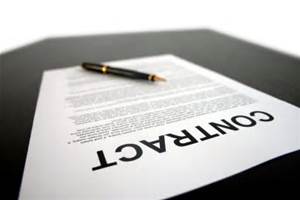 [Speaker Notes: The first section explicitly makes compliance with the ethics law on gift restrictions a requirement of state procurement. It also expands the application of that law to contractors and potential contractors.

RCW 39.26.020
Ethics in public contracting.
(1)(a) A state officer or employee of an agency who seeks to acquire goods or services or who participates in those contractual matters is subject to the requirements in RCW 42.52.150.     (b) A contractor who contracts with an agency to perform services related to the acquisition of goods and services for or on behalf of the state is subject to the requirements in RCW 42.52.150.     (2) No person or entity who seeks or may seek a contract with a state agency may give, loan, transfer, or deliver to any person something of economic value for which receipt of such item would cause a state officer or employee to be in a violation of RCW 42.52.040, 42.52.110, 42.52.120, 42.52.140, or 42.52.150.
[2012 c 224 § 3.]]
Procurement Ethics
52
RCW 39.26.030
Exemption from Public Records Act
Bid submissions & evaluations
Limited time
Goods and services procurements

Supports the goals of:
Transparency
Effective
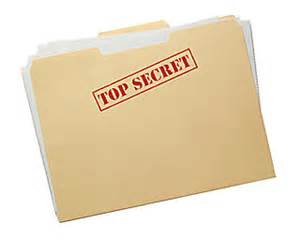 [Speaker Notes: Supports the goals of:
Transparency:  Makes it clear that these are public records subject to disclosure
Effective:  Restricts disclosure during procurement to maintain integrity of the process

Potential Issue
What if the procurement is cancelled but agency intends to rebid?

RCW 39.26.030
State procurement records — Disclosure.
(1) Records related to state procurements are public records subject to disclosure to the extent provided in chapter 42.56 RCW except as provided in subsection (2) of this section.     (2) Bid submissions and bid evaluations are exempt from disclosure until the agency announces the apparent successful bidder.
[2012 c 224 § 4.]]
Procurement Ethics
53
RCW 39.26.040
Protection of statutory intent regarding use of volunteers

Similar ethics rules
Compensation for official duties
Outside compensation

Limited application
Agency established group of volunteers to advise management
[Speaker Notes: This section prohibits the payment of compensation to certain volunteers, but not just because if you paid them they would no longer be volunteers. Just as contractors can’t pay agency employees outside compensation to influence the employee’s decisions (in other words, bribe), agencies can pay volunteer advisors outside compensation to influence the volunteer’s recommendations.

Similar ethics rules:
RCW 42.52.110 prohibits compensation for the performance of official duties other than from state or certain other sources if the employee works for an institution of higher education.

RCW 42.52.120 lists conditions and duties for state employees to accept any compensation for outside activities.

RCW 39.26.040
Prohibition on certain contracts.
Agencies that are authorized or directed to establish a board, commission, council, committee, or other similar group made up of volunteers to advise the activities and management of the agency are prohibited from entering into contracts with any or all volunteer members as a means to reimburse or otherwise pay members of such board, commission, council, committee, or other similar group for the work performed as part of the entity, except where payment is specifically authorized by statute.
[2012 c 224 § 5.]]
Procurement Ethics
54
Ethics In Public Service Act
RCW chap. 42.52
Applies to state employees and state officers
Creates special rules for ‘Section 4’ employees
Key Provisions
RCW 42.52.140 & .150
RCW 42.52.020
RCW 42.52.030
RCW 42.52.040
RCW 42.52.080
RCW 42.52.050
RCW 42.52.110 & .120
[Speaker Notes: We will be talking a bit about each of these.

Big Issues:
RCW 42.52.140 & .150:  Gifts
RCW 42.52.020:  Conflicts of Interest (aka activities incompatible with public duties)
RCW 42.52.030: Financial Interests in Transactions
RCW 42.52.040: Assisting in Transactions 
RCW 42.52.080: Employment after Public Service
RCW 42.52.050: Confidential Information
RCW 42.52.110 & .120:  Compensation for outside

Key Message:  Contract decisions must be based on merit – transparent, open, and fair competition is important.]
Procurement Ethics
55
RCW 42.52.140 & .150
Gift Restrictions
Absolute prohibition [.140]
No gift of any kind or value if intended to influence state employee
General limitation [.150]
$50 per source/gift per year
List of gifts “presumed not to influence”
Section (4) restrictions [.150(4)]
Complete list of acceptable gifts
Unsolicited
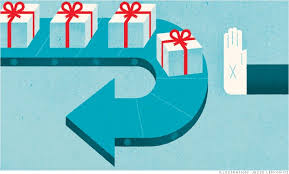 [Speaker Notes: When I was an ethics advisor, I would frequently get questions about whether or not an employee or group of employees could accept some kind of gift from a contractor. My advice was generally the same, and it boiled down to a choice. We can go through this somewhat complex analysis of whether or not the gift is under $50, are you a Section 4 employee or not, does it even fall under the statutory definition of “gift” and on and on and risk being wrong. 

Or you can just say no.

I always suggested the latter, but I wasn’t going to have to pay any fine. The choice was theirs.

Same recommendation to you: it may have failed as a drug use prevention strategy, but I think it works well here. Don’t accept anything ever from a contractor or potential contractor or anyone your agency regulates. Period.

But it’s your fine.

Note:  Changes in 2015 are for the solicitation and receipt of gifts in connection with a conference in WA for a national state treasurer’s association.  So great for them, the rest of us are exactly where we were in 2014.

RCW 42.52.140
Gifts.
No state officer or state employee may receive, accept, take, seek, or solicit, directly or indirectly, any thing of economic value as a gift, gratuity, or favor from a person if it could be reasonably expected that the gift, gratuity, or favor would influence the vote, action, or judgment of the officer or employee, or be considered as part of a reward for action or inaction.
[1994 c 154 § 114.]

RCW 42.52.150
Limitations on gifts.
*** CHANGE IN 2015 *** (SEE 1897-S.SL) ****** CHANGE IN 2015 *** (SEE 1547.SL) ***
(1) No state officer or state employee may accept gifts, other than those specified in subsections (2) and (5) of this section, with an aggregate value in excess of fifty dollars from a single source in a calendar year or a single gift from multiple sources with a value in excess of fifty dollars. For purposes of this section, "single source" means any person, as defined in RCW 42.52.010, whether acting directly or through any agent or other intermediary, and "single gift" includes any event, item, or group of items used in conjunction with each other or any trip including transportation, lodging, and attendant costs, not excluded from the definition of gift under RCW 42.52.010. The value of gifts given to an officer's or employee's family member or guest shall be attributed to the official or employee for the purpose of determining whether the limit has been exceeded, unless an independent business, family, or social relationship exists between the donor and the family member or guest.
(2) Except as provided in subsection (4) of this section, the following items are presumed not to influence under RCW 42.52.140, and may be accepted without regard to the limit established by subsection (1) of this section:
(a) Unsolicited flowers, plants, and floral arrangements;
(b) Unsolicited advertising or promotional items of nominal value, such as pens and note pads;
(c) Unsolicited tokens or awards of appreciation in the form of a plaque, trophy, desk item, wall memento, or similar item;
(d) Unsolicited items received by a state officer or state employee for the purpose of evaluation or review, if the officer or employee has no personal beneficial interest in the eventual use or acquisition of the item by the officer's or employee's agency;
(e) Informational material, publications, or subscriptions related to the recipient's performance of official duties;
(f) Food and beverages consumed at hosted receptions where attendance is related to the state officer's or state employee's official duties;
(g) Gifts, grants, conveyances, bequests, and devises of real or personal property, or both, in trust or otherwise accepted and solicited for deposit in the legislative international trade account created in RCW 43.15.050;
(h) Gifts, grants, conveyances, bequests, and devises of real or personal property, or both, in trust or otherwise accepted and solicited for the purpose of promoting the expansion of tourism as provided for in *RCW 43.330.090;
(i) Gifts, grants, conveyances, bequests, and devises of real or personal property, or both, solicited on behalf of a national legislative association, 2006 official conference of the national lieutenant governors' association, or host committee for the purpose of hosting an official conference under the circumstances specified in RCW 42.52.820 and section 2, chapter 5, Laws of 2006. Anything solicited or accepted may only be received by the national association or host committee and may not be commingled with any funds or accounts that are the property of any person;
(j) Admission to, and the cost of food and beverages consumed at, events sponsored by or in conjunction with a civic, charitable, governmental, or community organization; and
(k) Unsolicited gifts from dignitaries from another state or a foreign country that are intended to be personal in nature.
(3) The presumption in subsection (2) of this section is rebuttable and may be overcome based on the circumstances surrounding the giving and acceptance of the item.
(4) Notwithstanding subsections (2) and (5) of this section, a state officer or state employee of a regulatory agency or of an agency that seeks to acquire goods or services who participates in those regulatory or contractual matters may receive, accept, take, or seek, directly or indirectly, only the following items from a person regulated by the agency or from a person who seeks to provide goods or services to the agency:
(a) Unsolicited advertising or promotional items of nominal value, such as pens and note pads;
(b) Unsolicited tokens or awards of appreciation in the form of a plaque, trophy, desk item, wall memento, or similar item;
(c) Unsolicited items received by a state officer or state employee for the purpose of evaluation or review, if the officer or employee has no personal beneficial interest in the eventual use or acquisition of the item by the officer's or employee's agency;
(d) Informational material, publications, or subscriptions related to the recipient's performance of official duties;
(e) Food and beverages consumed at hosted receptions where attendance is related to the state officer's or state employee's official duties;
(f) Admission to, and the cost of food and beverages consumed at, events sponsored by or in conjunction with a civic, charitable, governmental, or community organization; and
(g) Those items excluded from the definition of gift in RCW 42.52.010 except:
(i) Payments by a governmental or nongovernmental entity of reasonable expenses incurred in connection with a speech, presentation, appearance, or trade mission made in an official capacity;
(ii) Payments for seminars and educational programs sponsored by a bona fide governmental or nonprofit professional, educational, trade, or charitable association or institution; and
(iii) Flowers, plants, and floral arrangements.
(5) A state officer or state employee may accept gifts in the form of food and beverage on infrequent occasions in the ordinary course of meals where attendance by the officer or employee is related to the performance of official duties. Gifts in the form of food and beverage that exceed fifty dollars on a single occasion shall be reported as provided in chapter 42.17A RCW.]
Procurement Ethics
56
RCW 42.52.020
Conflict of Interest
Financial or otherwise
Direct or indirect
Business transactions
Professional activities
Obligations
[Speaker Notes: This is simple:  Your private interests cannot be in conflict with your public duties. And it appears that the level of financial interest can be quite low. An employee was fined for owning approximately $1,200 in stock in a potential contractor was enough (2002-042). As was 80 shares of IBM stock, one hundred thousandth of one percent of the total of outstanding IBM shares; worth between $8,000 and $9,000 at the time (1996-025).

RCW 42.52.020
Activities incompatible with public duties.
No state officer or state employee may have an interest, financial or otherwise, direct or indirect, or engage in a business or transaction or professional activity, or incur an obligation of any nature, that is in conflict with the proper discharge of the state officer's or state employee's official duties.
[1996 c 213 § 2; 1994 c 154 § 102.]

Examples: non-Section 4 employee accepted tickets from current agency contractor to a baseball game valued at $27-32 dollars each where vendor paid $8-10 (2013-049)]
Procurement Ethics
57
RCW 42.52.030
Financial Interests in Transactions
Specific conflict of interest
Common method of defrauding government
No financial interest
Direct or indirect
Contract, sale, lease, purchase, or grant
By, through, or under supervision
In whole or in part
No self-dealing
No participation in official capacity
Officer, agent, employee, member, or beneficial interest
[Speaker Notes: And just in case you missed the point of that last section. You can’t privately profit from the public performance of your duties.

This covers a wide array of potential financial benefits and roles within an agency, so you to think broadly about this.

Example: A former Evergreen State College employee violated this and the prior statute when he misappropriated public funds, entered into contracts on behalf of college with a company owned by his family, received financial gain from his position with the college, and used state resources to benefit himself and his family members. Fine of almost $110,000 and $9,900 in restitution.

RCW 42.52.030
Financial interests in transactions.
(1) No state officer or state employee, except as provided in subsection (2) of this section, may be beneficially interested, directly or indirectly, in a contract, sale, lease, purchase, or grant that may be made by, through, or is under the supervision of the officer or employee, in whole or in part, or accept, directly or indirectly, any compensation, gratuity, or reward from any other person beneficially interested in the contract, sale, lease, purchase, or grant.     (2) No state officer or state employee may participate in a transaction involving the state in his or her official capacity with a person of which the officer or employee is an officer, agent, employee, or member, or in which the officer or employee owns a beneficial interest, except that an officer or employee of an institution of higher education or the *Spokane intercollegiate research and technology institute may serve as an officer, agent, employee, or member, or on the board of directors, board of trustees, advisory board, or committee or review panel for any nonprofit institute, foundation, or fund-raising entity; and may serve as a member of an advisory board, committee, or review panel for a governmental or other nonprofit entity.
[2005 c 106 § 2; 1996 c 213 § 3; 1994 c 154 § 103.]
Notes:     *Reviser's note: The Spokane intercollegiate research and technology institute was abolished by 2011 1st sp.s. c 14 § 17.]
Procurement Ethics
58
RCW 42.52.040
Assisting in transactions
No help on the side
Directly or indirectly
Compensation or not
Participation at any time
Under official responsibility within 2 years
Applies to business in which employee is partner, managing officer, or employee
Limited exceptions
[Speaker Notes: This one is also pretty straightforward. If you are or were involved in a transaction, don’t help a non-state person or organization out on that transaction outside of whatever your official duties happen to be. Doesn’t have to be something your doing for money. It also means you can’t really help your own company – we all have a side business, right? – in such a transaction. A word that we’ll mention later is “recuse.” Here, you would have to recuse yourself from participating in certain matters on behalf of the outside entity.

RCW 42.52.040
Assisting in transactions.
(1) Except in the course of official duties or incident to official duties, no state officer or state employee may assist another person, directly or indirectly, whether or not for compensation, in a transaction involving the state:     (a) In which the state officer or state employee has at any time participated; or     (b) If the transaction involving the state is or has been under the official responsibility of the state officer or state employee within a period of two years preceding such assistance.     (2) No state officer or state employee may share in compensation received by another for assistance that the officer or employee is prohibited from providing under subsection (1) or (3) of this section.     (3) A business entity of which a state officer or state employee is a partner, managing officer, or employee shall not assist another person in a transaction involving the state if the state officer or state employee is prohibited from doing so by subsection (1) of this section.     (4) This chapter does not prevent a state officer or state employee from assisting, in a transaction involving the state:     (a) The state officer's or state employee's parent, spouse or domestic partner, or child, or a child thereof for whom the officer or employee is serving as guardian, executor, administrator, trustee, or other personal fiduciary, if the state officer or state employee did not participate in the transaction; or     (b) Another state employee involved in disciplinary or other personnel administration proceedings.
[2008 c 6 § 203; 1994 c 154 § 104.]]
Procurement Ethics
59
RCW 42.52.080
Employment after public service
2 years back, 1 year ahead
Valued above $10,000
Same contract or contracts
Limited 2 year prohibition
No beneficial interest in contract or grant
Participated in authorization or funding
Absolute prohibition if intended to influence
Actual or reasonable belief
Cannot assist in transaction in which employee participated
[Speaker Notes: What’s important here is that this prohibition is pretty fact specific. There has long been a recognition that government employees sometimes leave government service even if they stay in a particular industry. For example, someone from my agency, Revenue, may join an accounting firm. As a general matter, they should be able to adequately represent clients in matters before Revenue. This restriction applies only to specific matters in which the former state employee was involved. And even then, look 2 years back and 1 year ahead, the value of the contract, and any relationship between past and current transactions.

Example: contract manager accepted employment with a company that had a state contract he managed; did not have authority to increase spend on the contract, but could make administrative decisions and changes that could affect performance. No indication of impropriety, but it doesn’t matter why. Just that it occurred (2013-041).

Also, please note that prospective employment needs to get disclosed when you accept an interview. Don’t wait until after you take the job. A former HCA employee was fined for failing to provide notice of an interview with a HCA contractor (2008-119).

RCW 42.52.080
Employment after public service.
     (1) No former state officer or state employee may, within a period of one year from the date of termination of state employment, accept employment or receive compensation from an employer if:     (a) The officer or employee, during the two years immediately preceding termination of state employment, was engaged in the negotiation or administration on behalf of the state or agency of one or more contracts with that employer and was in a position to make discretionary decisions affecting the outcome of such negotiation or the nature of such administration;     (b) Such a contract or contracts have a total value of more than ten thousand dollars; and     (c) The duties of the employment with the employer or the activities for which the compensation would be received include fulfilling or implementing, in whole or in part, the provisions of such a contract or contracts or include the supervision or control of actions taken to fulfill or implement, in whole or in part, the provisions of such a contract or contracts. This subsection shall not be construed to prohibit a state officer or state employee from accepting employment with a state employee organization.     (2) No person who has served as a state officer or state employee may, within a period of two years following the termination of state employment, have a direct or indirect beneficial interest in a contract or grant that was expressly authorized or funded by specific legislative or executive action in which the former state officer or state employee participated.     (3) No former state officer or state employee may accept an offer of employment or receive compensation from an employer if the officer or employee knows or has reason to believe that the offer of employment or compensation was intended, in whole or in part, directly or indirectly, to influence the officer or employee or as compensation or reward for the performance or nonperformance of a duty by the officer or employee during the course of state employment.     (4) No former state officer or state employee may accept an offer of employment or receive compensation from an employer if the circumstances would lead a reasonable person to believe the offer has been made, or compensation given, for the purpose of influencing the performance or nonperformance of duties by the officer or employee during the course of state employment.     (5) No former state officer or state employee may at any time subsequent to his or her state employment assist another person, whether or not for compensation, in any transaction involving the state in which the former state officer or state employee at any time participated during state employment. This subsection shall not be construed to prohibit any employee or officer of a state employee organization from rendering assistance to state officers or state employees in the course of employee organization business.     (6) As used in this section, "employer" means a person as defined in RCW 42.52.010 or any other entity or business that the person owns or in which the person has a controlling interest. For purposes of subsection (1) of this section, the term "employer" does not include a successor organization to the rural development council under chapter 43.31 RCW.
[1999 c 299 § 3; 1994 c 154 § 108.]]
Procurement Ethics
60
RCW 42.52.050
Confidential Information
Restriction on duties both as a state employee and outside employment
No employment that requires disclosure of confidential information
No use for benefit of you or another
Unless specifically permitted by law or contract
No unauthorized disclosures
No intentional concealment
[Speaker Notes: This duty also follows you after you leave public service. In that respect, there is a limitation on particular jobs you may take. The last part – no intentional concealment – is connected with public disclosure. Makes it an ethics violation to hide documents in bad faith that should be disclosed.

Example: awarded sole source consulting contracts to a contractor that then bid on the resulting RFP; worked on RFP with the contractor; was not on panel but did discuss concept known, among bidders, only to the contractor. Prior to this, contractor took employee to a Seahawks game where they stood on the sidelines. After all that, the employee went to work for the contractor (2001-023).

RCW 42.52.050
Confidential information — Improperly concealed records.
     (1) No state officer or state employee may accept employment or engage in any business or professional activity that the officer or employee might reasonably expect would require or induce him or her to make an unauthorized disclosure of confidential information acquired by the official or employee by reason of the official's or employee's official position.     (2) No state officer or state employee may make a disclosure of confidential information gained by reason of the officer's or employee's official position or otherwise use the information for his or her personal gain or benefit or the gain or benefit of another, unless the disclosure has been authorized by statute or by the terms of a contract involving (a) the state officer's or state employee's agency and (b) the person or persons who have authority to waive the confidentiality of the information.     (3) No state officer or state employee may disclose confidential information to any person not entitled or authorized to receive the information.     (4) No state officer or state employee may intentionally conceal a record if the officer or employee knew the record was required to be released under chapter 42.56 RCW, was under a personal obligation to release the record, and failed to do so. This subsection does not apply where the decision to withhold the record was made in good faith.
[2005 c 274 § 292; 1996 c 213 § 4; 1994 c 154 § 105.]]
Procurement Ethics
61
RCW 42.52.110 & .120
Compensation for duties & outside activities
Generally, only pay from state
Official duties [.110]
Compensation, gift, reward, or gratuity
Performing, omitting, or deferring
Limited exception for employees of institutions of higher education 
Outside activities [.120]
Start with absolute prohibition
List of conditions and duties that would allow such pay
Additional conditions if pay is from a state agency
[Speaker Notes: The gift restrictions apply where employees are offered – because no one is accepting, right? – stuff for free (“no consideration”). This applies where you’re getting stuff for work you’re performing. Only state pay for state duties. Pretty clear.

For outside activities, there is a lost of conditions that need to be met in order to accept such outside compensation. Generally, attempt to address the issue of sham contracts and thinly disguised bribes. Essentially, the work being compensated needs to be actually performed for a person or organization  you can accept a gift from (not that you would) and not related to your state duties (contract you manage, grant you approve, company you regulate, etc). 

Example: doctor employed by DSHS accepted payment for a number of different speaking engagements totaling over $19,000.

RCW 42.52.110
Compensation for official duties or nonperformance.
No state officer or state employee may, directly or indirectly, ask for or give or receive or agree to receive any compensation, gift, reward, or gratuity from a source for performing or omitting or deferring the performance of any official duty, unless otherwise authorized by law except: (1) The state of Washington; or (2) in the case of officers or employees of institutions of higher education or of the *Spokane intercollegiate research and technology institute, a governmental entity, an agency or instrumentality of a governmental entity, or a nonprofit corporation organized for the benefit and support of the state employee's agency or other state agencies pursuant to an agreement with the state employee's agency.
[1996 c 213 § 5; 1994 c 154 § 111.]

RCW 42.52.120
Compensation for outside activities.
(1) No state officer or state employee may receive any thing of economic value under any contract or grant outside of his or her official duties. The prohibition in this subsection does not apply where the state officer or state employee has complied with *RCW 42.52.030(2) or each of the following conditions are met:     (a) The contract or grant is bona fide and actually performed;     (b) The performance or administration of the contract or grant is not within the course of the officer's or employee's official duties, or is not under the officer's or employee's official supervision;     (c) The performance of the contract or grant is not prohibited by RCW 42.52.040 or by applicable laws or rules governing outside employment for the officer or employee;     (d) The contract or grant is neither performed for nor compensated by any person from whom such officer or employee would be prohibited by RCW 42.52.150(4) from receiving a gift;     (e) The contract or grant is not one expressly created or authorized by the officer or employee in his or her official capacity;     (f) The contract or grant would not require unauthorized disclosure of confidential information.     (2) In addition to satisfying the requirements of subsection (1) of this section, a state officer or state employee may have a beneficial interest in a grant or contract or a series of substantially identical contracts or grants with a state agency only if:     (a) The contract or grant is awarded or issued as a result of an open and competitive bidding process in which more than one bid or grant application was received; or     (b) The contract or grant is awarded or issued as a result of an open and competitive bidding or selection process in which the officer's or employee's bid or proposal was the only bid or proposal received and the officer or employee has been advised by the appropriate ethics board, before execution of the contract or grant, that the contract or grant would not be in conflict with the proper discharge of the officer's or employee's official duties; or     (c) The process for awarding the contract or issuing the grant is not open and competitive, but the officer or employee has been advised by the appropriate ethics board that the contract or grant would not be in conflict with the proper discharge of the officer's or employee's official duties.     (3) A state officer or state employee awarded a contract or issued a grant in compliance with subsection (2) of this section shall file the contract or grant with the appropriate ethics board within thirty days after the date of execution; however, if proprietary formulae, designs, drawings, or research are included in the contract or grant, the proprietary formulae, designs, drawings, or research may be deleted from the contract or grant filed with the appropriate ethics board.     (4) This section does not prevent a state officer or state employee from receiving compensation contributed from the treasury of the United States, another state, county, or municipality if the compensation is received pursuant to arrangements entered into between such state, county, municipality, or the United States and the officer's or employee's agency. This section does not prohibit a state officer or state employee from serving or performing any duties under an employment contract with a governmental entity.     (5) As used in this section, "officer" and "employee" do not include officers and employees who, in accordance with the terms of their employment or appointment, are serving without compensation from the state of Washington or are receiving from the state only reimbursement of expenses incurred or a predetermined allowance for such expenses.
[1997 c 318 § 1; 1996 c 213 § 6; 1994 c 154 § 112.]]
Procurement Ethics
62
RCW Chap. 42.23
Applies to cities, counties, towns, districts, municipal and quasi-municipal corporations [.020]
No beneficial interest [.030]
Direct or indirect
By, through, or under supervision
In whole or in part
Includes any payments
Long list of exceptions
“Remote interests” permitted [.040]
Must be disclosed to governing body
Governing body approves contract
Privilege lost if attempt to influence
[Speaker Notes: Definition of “municipal officer”: all elected and appointed officers of a municipality, together with all deputies and assistants of such an officer, and all persons exercising or undertaking to exercise any of the powers or functions of a municipal officer.

Payments include “any compensation, gratuity or reward.”

While several exceptions are identified, they do not include the usual contracts or services most state and local governments would enter. Most of these are not absolute (i.e., there are some conditions), but just to give you a sense of what is listed:
 “furnishing of electrical, water or other utility services”
 “designation of a school director as clerk or as both clerk and purchasing agent of a school district”
 Under $1,500 per month (which includes a number of exceptions to the exception)
 “leasing by a port district as lessor of port district property”

“Remote interest”: nonsalaried officer of a nonprofit; compensation consists entirely of fixed wages or salary; landlord or tenant of a contracting party; or less than one percent of the shares of a corporation.

Permitted remote interest becomes prohibited if the officer with the interest attempts to influence another officer of the municipality to enter into the contract.]
Procurement Ethics
63
RCW Chap. 42.23, cont.
Any such contract is void[.050]
$500 penalty + any other criminal or civil liability [.050]
Grounds for forfeiture of office
Sets a floor local governments can raise [.060]
Other prohibited acts [.070]
Securing special privileges
Outside compensation
Outside employment that might require disclosure of confidential information
Disclosure of confidential information
[Speaker Notes: The chapter includes the results of the prohibited conduct we just discussed.

The contract the municipality is void, not voidable. Cannot be enforced against the municipality and the municipality can’t go forward with the contract. Some penalties for the officer. $500 fine in addition to other civil or criminal liability, which we’ll get to in a moment. And unlike 42.52, there is the possibility of the bad actor losing their position.

For the other prohibited acts, many of these should look very, very familiar.]
Procurement Ethics
64
Ethics Violation as Crime
RCW 9.18.130
Collusion to prevent competitive billing
RCW 9A.56.020
Theft
RCW 9A.60.020
Obtaining signature by deception
RCW 9A.68.010
Bribery
RCW 9A.68.020 & .030
Requesting or receiving unlawful compensation
RCW 9A.68.050
Trading in special influence
Procurement Ethics
65
A Proposed Analytic Framework
Procurement Ethics
66
Public vs. Private
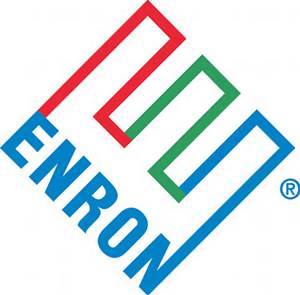 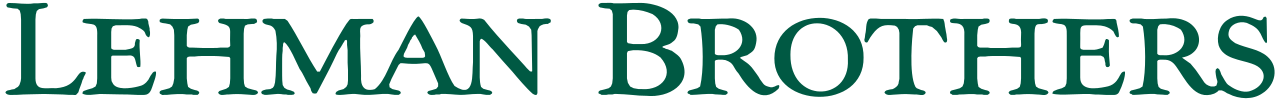 [Speaker Notes: This distinction may not be what you think.

Sure, we hear example of private sector firms with questionable procurement ethics.  For example,
Enron
Arthur Anderson
Leman Brothers

These firms – usually – are playing with their own money

Accountability, however, often times is fairly swift.  Stock price is pummeled; trials, prison.

Just recently (next two slides VW and United Airlines]
Procurement Ethics
67
[Speaker Notes: VW Scandal
September 22 (one day after facts coming to light): 

Volkswagen CEO Martin Winterkorn resigned over a scandal in which the German carmaker admitted to rigging its diesel cars' emissions to pass U.S. tests. No replacement for the CEO post was announced

Winterkorn took responsibility for the “irregularities” found by U.S. inspectors in VW’s diesel engines, but insisted he had personally done nothing wrong.
“I am doing this in the interests of the company even though I am not aware of any wrongdoing on my part,” his statement said. “Volkswagen needs a fresh start … I am clearing the way for this fresh start with my resignation.”]
Procurement Ethics
68
[Speaker Notes: United-Continental Airlines

September 2015

United CEO Jeff Smisek and two other top executives resigned as the New Jersey U.S. attorney’s office continues its probe into corruption allegations.  The airline is accused of providing nonstop flights, known as the 'chairman’s flight,' for former Port Authority Chairman David Samson in exchange for fee reductions and other benefits at Newark Airport

Barely six months after disclosing that it is under a federal investigation for its dealings with the Port Authority of New York and New Jersey, United Continental is getting a new CEO: the airline announced Tuesday afternoon that Jeff Smisek has resigned as head of the company.

But the probe of Samson raised the possibility that United Airlines ran an illegal influence campaign to convince Samson to lower flight fees at Newark Liberty Airport and approve millions in spending to improve the airport. (The Port Authority is the airport's chief regulator.) According to WYNC, "United’s overtures included a special flight route that benefited the Port Authority’s former chairman David Samson; campaign contributions; fancy lunches and dinners; and meetings with top officials, including Christie."]
Procurement Ethics
69
[Speaker Notes: They should be happy that they’re not in China. 

A Chinese court has given former Railways Minister Liu Zhijun a suspended death sentence for corruption and abuse of power.  Liu was accused of accepting bribes totaling more than $10m over 25 years.  Prosecutors said he awarded government rail contracts in return for bribes.  He was sentenced to death with a two-year reprieve, deprived of his political rights for life and jailed for 10 years.  His personal property will also be confiscated.  Despite his sentence, he is not expected to face the death penalty - suspended death sentences are normally commuted to life imprisonment in China.]
Procurement Ethics
70
Why Do We Care About Procurement Ethics?
[Speaker Notes: Much of procurement ethics is a response to two things:  (1) prior abuses in government procurement; and (2) fear of abuse.

As we’ll learn in a moment; we might not care about ‘ethics,’ but the public cares about compliance and fair play.  In short, we care for the same basic reasons that we cared about ‘fair play’ in third grade.  In those days, we didn’t like cheaters, and most people are still unwilling to tolerate them today.

Transparency (openness):  We want open competition … transactions/contracts done in the sunshine … not smoke-filled back rooms

Fairness:   Businesses want a fair shot at government contracts; Everybody plays by the same rules; No biased decision-making

Competition:  Competition will lead to the taxpayers getting the best value proposition

Accountability (integrity):  Government employees are using public money.  We care about whether they are corrupt.]
Procurement Ethics
71
How to Think About Procurement Ethics
Don’t think about “ethics”
“Ethics” is NOT “Morals”
List of rules governing conduct
Not about being “right” or “wrong”





Think about compliance
Behave in accordance with rules
No appearance of impropriety
Not restricted to actions during work
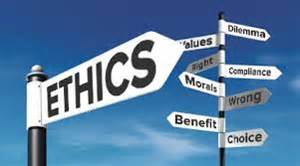 [Speaker Notes: Two Rules

First, don’t get lost in the weeds of ‘ethics’ – which may not be a shared understanding, may invite moral relativism.

Second, think about compliance; Think about public expectations for governmental procurement – Transparent, fair, competitive, accountable.
Perception matters
Compliance never ends]
Procurement Ethics
72
Potential Ethical Issues
[Speaker Notes: Gifts:  Includes gifts as well as less polite terms - bribes, kickbacks

A LOT of examples. Fairly typical is former New Orleans mayor Ray Nagin. He ran a series of roughly similar schemes: city projects would be awarded to companies who in turn would give him large payments, private trips, free cell phone service, lawn care, do-nothing consulting jobs or free shipments of granite for the countertop company he ran with his two sons.

Conflicts of interest:  Deals with friends and family – your decision-making appears biased or is in fact biased

Financial interest:  Ownership/equity interest in contractor

Assistance:  Helping friend/family with bid]
Procurement Ethics
73
Potential Ethical Issues, cont.
[Speaker Notes: Post-employment:  Job offer as inducement

Example: Chief acquisitions officer for the Air Force offered employment by Boeing while overseeing Boeing contracts. She stated she favored Boeing on multiple contracts because of favors granted by the company, including hiring her daughter and son-in-law. She ended up in jail, along with the Boeing employee with whom she conspired.

Confidential information:  Provided to one bidder or taken from one to another. Example: defense contractor hired the former employee of a competing defense contractor who stole information from his former employer. That information was used by the new employer in connection with a government bid. New employer has three employees indicted and was suspended from additional government contracts for 20 months.

Compensation:  Poorly concealed bribe

Crimes:  Likely a result of these activities carried on over a period of time with significant losses to the state]
Procurement Ethics
74
Less Obvious Ethical Issues
[Speaker Notes: Changing Scope:  This could benefit one firm over others

Example: Army contracting officer shortened the response deadline on a procurement to the benefit of the contractor that was funneling government contracts to a company owned by the contracting officer’s family.

Emergency, small, and sole source procurements:  Easier to engage in fraud because there is less oversight.

Sole source example: Department of Energy employee serving as director of a DOE program awarded a sole source contract for the publication of a magazine. Then had magazine hire is girlfriend and pay her for articles submitted to the magazine and hire her company as a subcontractor. DOE employee paid over $1 million over the 7 or so years this went on.

Similar example: federal Bureau of Prisons employee with some contract oversight authority would direct contracts to certain moving vendors under a master or convenience contract. She was receiving certain gifts in return (gift cards, free moving services).]
Procurement Ethics
75
Less Obvious Ethical Issues, cont.
[Speaker Notes: Protest delays:  Create inefficiency and another opportunity for bias have an effect (either uphold or reject) on procurement

Public records and open meetings are cornerstones of transparency. Can’t keep embarrassing matters from being disclosed.

Other:  Reciprocal agreements that restrain trade (less competition)

Given the variety of ways these issues can come up, we wanted to spend some time today providing you with a practical way to organize your thinking about these issues. An analytic framework.]
Procurement Ethics
76
First Draft
[Speaker Notes: Here is the first draft …

While it did have some advantages:  
State employees would never have to ‘make choices,’ they just have to ‘follow directions.’ 
Requires no reading skills and only minimal counting skills 

We recognized it was probably not the right approach and presented some improvement opportunities.  So, we went back to the whiteboard …]
Procurement Ethics
77
Analytic Framework for Procurement Ethics
[Speaker Notes: We came up with this framework - ‘Lifecycle Procurement Ethics’

Now, this model does not have ‘Gramma Nut’ or ‘King Kandy’ – but we think it might still have some value.]
Procurement Ethics
78
Lifecycle Procurement Ethics
[Speaker Notes: For each stage of the procurement and contract management process, you should consider possible ethical issues and consider some practical solutions for addressing them. So first, let’s take a look at the basic stages of procurement.]
Procurement Ethics
79
Procurement Stages
[Speaker Notes: Summarized from the DES training: 
Start with the Planning phase to establish a good foundation for the procurement. These steps involve initiating the project internally and defining the scope for the procurement 
Then move to the actual Solicitation and Selection process which includes everything from posting the solicitation to the announcement of the ASB.
Finally, the Post Procurement phase leads to the management of the contract]
Procurement Ethics
80
Planning
[Speaker Notes: What are some ethical issues that could come during the planning stage:
Potential bidders trying to direct or redirect the planning efforts in order to gain an advantage
Relationships among all the people involved in planning that could create conflicts of interest
Potential disclosure of confidential information that again could be to the advantage of a particular bidder

Practical Solutions: 
Think about the appropriate staffing for this stage. Want enough people that no single person can control the outcome. But the more that are included, the more potential conflicts. This shouldn’t drive the staffing decision, but it should be considered
You and everyone involved needs to disclose any interest that could create a conflict, so need to know something about potential vendor pool
Again, reducing the risk of fraud or corruption here shouldn’t drive the communication plan, but the less information that is shared either within or outside of the team, the less chance that some could be leaked, on accident or on purpose.
Finally, craft truly objective requirements that are not written for the benefit of a particular vendor. I had one casual conversation with one vendor rep who said he didn’t submit a bid on a procurement because he thought it was clearly written for a particular solution. Qualified companies not participating is not a formula for effective procurement.]
Procurement Ethics
81
Solicitation
[Speaker Notes: Issues:
Again, potential conflicts of interest. These could manifest with employees looking to amend the procurement document, change dates, add or eliminate requirements, etc.
Those same actions could be taken in connection with a bribe or kickback
And again, the selective disclosure of confidential information could benefit one vendor

Practical Solutions: 
Limiting communications with vendors and trying to stick with the original procurement document and schedule to reduce potential for rigging the procurement
Sunshine – the more open and less siloed the process, the less there is the opportunity for corruption. No shadows for someone to hide in.]
Procurement Ethics
82
Evaluation & Award
[Speaker Notes: Issues:
Potential for fraud at this stage should be obvious. Since this is where the outcome of the procurement is determined, this is where unscrupulous bidders will want their name picked. This is where biased or purchased bid evaluators will be able to act.

Practical Solutions: 
Certification:  Require evaluators to sign a form certifying they have no conflict after all the bids are in and the pool of potential contractors is final.
In addition, this certification should explicitly prohibit evaluators from discussing their evaluation with anyone outside of the evaluation team. Try to maintain the integrity of the process.
When selecting evaluators, consider asking staff that were not involved in the drafting of the procurement. This helps prevent someone from writing requirements to benefit a certain bidder, and then have a role in scoring to ensure that the original intent was achieved. 
Consider having evaluation team members perform different parts of the evaluation, reducing the influence of any one person on the overall result.
Due diligence:  Trust, but verify. Is bidder registered with DOR and SOS? If so, how old are they? Who are the identified principals? If not in state, do corporation search at least in state where the company is located. Do they have a website? Dun and Bradstreet. BBB.  If there is a red flag, follow up and look for additional information.]
Procurement Ethics
83
Protest
[Speaker Notes: Issues:
Same basic issues as the other stages in terms of potential violations, but their manifestation here would be in fixing the outcome of any protest, either to uphold it (from protestor) or deny it (from ASB).

Practical Solutions: 
Agencies required to publish protest process. (RCW 39.26.170(2); “Transparency.”) Key here is that the bidders receive a fair and impartial rejection – I mean, review – of their protest. Due process.
Make sure whoever reviews the process was not involved in anyway with prior stages of the procurement.
Again, limit communication with all bidders to avoid disclosure of confidential information.]
Procurement Ethics
84
Contract Management
[Speaker Notes: Issues:
Contract Modification:  Extensions, change scope, change terms. If the change results in a “substantial” expansion of scope or increase in value, if practicable, the amendment should be the result of a competitive solicitation. (RCW 39.26.120(2).) Limiting scope creep and following soliciting bids on major amendments keeps the process transparent, fair, and open to other businesses.
On the other hand, if there appear to be too many large dollar amendment requests coming from or being approved by the business team, immediately call the EEB and state auditor. Well, maybe not the state auditor. He’s busy with some other things. Use common sense and critical thinking

Practical Solutions: 
Consider whether or not an amendment needs to be the result of a competitive solicitation. Should probably also document any decision.
Business team members should be at the forefront of determining when an amendment may be needed. Involving them helps demonstrate that the need is legitimate and lessens the probability you’ll be found guilty.
Again, exercise some due diligence and critical thinking. Want to be sure this isn’t a sham contract.]
Procurement Ethics
85
How Will They Know?
[Speaker Notes: We’re obliged to say – just so you know – “That’s the wrong question.”

But, this is where the cheese hits the chili.]
Procurement Ethics
86
It’s the Company You Keep
[Speaker Notes: If you wrestle will pigs, you’re going to get dirty … and the pigs like it.

You might have a problem if 
Your closest business friend has a new nickname – e.g., “Co-conspirator #1” (aka Brent Wilkes in the Duke Cunningham corruption scandal) or “cooperating witness”
Your co-worker keeps asking you to ‘speak up’ (Khan’s co-worker wore a recording device)
Your new limo driver has a rap sheet – 62 pages long – Shirlington Limousine & Transport Inc. (Cunningham)
Your new business associate claims to be an Arabian sheik but seems to have no understanding of the middle east 
You no longer seem to need to pay for limousines, hotel suites, or hookers]
Procurement Ethics
87
Criminals are Not Trustworthy
[Speaker Notes: Do unexpected contract changes make sense?

Is your routine process being changed unexpectedly?]
Procurement Ethics
88
Warning Signs
[Speaker Notes: Guys are predictable … even guys who are corrupt government servants

Hookers … err ‘mistresses’ … sadly … seem to be a routine ‘spend’ for these folks’ new found wealth

E.g., Kerry Khan, Duke Cunningham, Abscam]
Procurement Ethics
89
Warning Signs, cont.
[Speaker Notes: Women are predictable too ….

Women are more practical … but … still greedy.  

Jobs for kids –e.g., Darleen Druyun
Horse ranch – Rita Crundwell

Rita A. Crundwell (born January 10, 1953) was the appointed comptroller and treasurer of Dixon, Illinois, from 1983 to 2012, and the admitted operator of what is believed to be the largest municipal fraud in American history. She was fired in April 2012 after it was revealed that she had embezzled $53.7 million from the city over 22 years to support her championship American Quarter Horse breeding operation.  She pled guilty to her crimes and was sentenced to nearly 20 years in prison]
Procurement Ethics
90
It’s How You Act
[Speaker Notes: Kerry Khan
Mistresses … in three states
Taste for high-end automobiles & liquor]
Procurement Ethics
91
Sources of Information
Co-workers
Disgruntled spouses (or former spouses)
Disappointed mistresses
Whistleblowers
Competitors
Internal Audit
SAO Audits
Wiretaps
Arrested co-conspirators
[Speaker Notes: At the federal level, there is even greater incentive – Federal Qui Tam actions

According to the EEB, 80 – 90% of ethics complaints come from co-workers.]
Procurement Ethics
92
There’s  An App for That
Move toward
Increased transparency
Greater accountability
Cost effective government
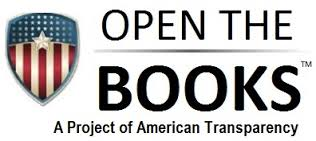 [Speaker Notes: Tracking Government Waste—There’s an App for That
Citizen activists can now monitor online how elected federal and state officials are spending their money.

Wall Street Journal – October 7, 2015
Sen. Tom Coburn

American Transparency’s project, Open the Books,

Move toward
Increased transparency
Greater accountability
Cost effective government

In short, efficient, effective, government]
Procurement Ethics
93
Takeaway Messages
Procurement Ethics
94
“An awful lot of corruption comes from government contracts.  You can’t have no-bid contracts.  You have to have transparent contracting procedures.”
- Melanie Sloan  Former federal prosecutor  Citizens for Responsibility & Ethics
[Speaker Notes: Government employees work with ‘other people’s money

We have 200,000 years of human experience that confirms that people, generally speaking, care less about other people’s money

That is, in part, why we have government ethics.
Really, do we have to have training to tell people not to steal?  It’s crazy.
But, what are the odds that we won’t have a corruption case this year, this month, this week?]
Procurement Ethics
95
Think About
History is informative
Lifecycle procurement ethics
Be alert for red flags
[Speaker Notes: History:  We’ve had over 200 years of public procurement and corruption

Laws & Rules are responsive, but often fight the last battle

Compliance requires vigilance, awareness, and purposefulness]
Procurement Ethics
96
Plan Ahead
Ethics policy
Ethics training
Ethics advisor







Checks & balances
Audits
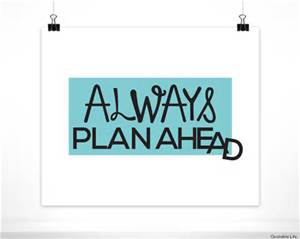 [Speaker Notes: Plan Ahead – 

Every situation is unique, but, there are some common sense practical steps that likely help manage procurement ethics issues – 

Ethics policy
Have an ethics policy
Make it meaningful – firm bright lines; Accountability and consequences

Ethics training
Provide regular training
Keep it fresh
Make it a priority

Ethics advisor/ombudsman/officer [agencies are required by law to have one]
Provide a resource to help people – your staff may feel more comfortable going to them to stay on the right path … or to ferret out problems
Make sure they understand government procurement
Not an ‘empty suit’
Use an anonymous hotline – these work

Procurement checks and balances
Do not concentrate authority in one person (Druyun)

Audits
Encourage & conduct robust audits (internal and external) of your operations
Need to be independent]
97
Remember …
“If you can’t be a good example, then you’ll just have to be a horrible warning.”
Catherine Aird, His Burial Too
[Speaker Notes: If your mom reads about you in the paper … or online … let it be for your good work; not that you are unethical.



1973, His Burial Too, Catherine Aird]
Procurement Ethics
98
Additional Resources
Procurement Ethics
99
Selected Websites
Washington Executive Ethics Board
www.ethics.wa.gov 
Washington Department of Enterprise Services
www.des.wa.gov 
NIGP
www.nigp.org 
NASPOwww.naspo.org 
NAEP
www.naepnet.org 
MRSC
www.mrsc.org
[Speaker Notes: NIGP:  National Institute of Governmental Purchasing

NASPO:  National Association of State Procurement Officials

NAEP:  National Association of Educational Procurement 

MRSC:]
Procurement Ethics
100
State Statutes
RCW chap. 42.52, Ethics In Public Service Act
RCW chap. 39.26, Procurement of Goods & Services
RCW chap. 42.23, Code of Ethics for Municipal Officers – Contract Interests
RCW chap. 42.30, Open Public Meetings Act
RCW chap. 42.56, Public Records Act
RCW titles 9 & 9A, Crimes and Punishments & Criminal Code
Procurement Ethics
101
Procurement Ethics Training
DES, Washington State Purchasing & Procurement Ethics
http://des.wa.gov/about/pi/ProcurementReform/Pages/PRTraining.aspx 
EEB, Training
http://www.ethics.wa.gov/TRAINING/Training.htm
Procurement Ethics
102
Other
U.S. Department of Defense, Office of General Counsel, Standards of Conduct Office, Encyclopedia of Ethical Failure (October 2014)
http://www.dod.mil/dodgc/defense_ethics/ 

U.S. Office of Government Ethics
http://www.oge.gov/home.aspx
Procurement Ethics
103
Transparent Government
American Transparency – Open the Books Project
www.openthebooks.com 

Washington State Open Checkbook
www.fiscal.wa.gov/checkbook
Procurement Ethics
104
Other
John Mikesell & Cheol Liu, The Impact of Public Officials’ Corruption on the Size and Allocation of U.S. State Spending (2014)
Caitlin Ginley, Grading the Nation:  How Accountable Is Your State? Center for Public Integrity, State Integrity 2012
Procurement Ethics
105
Thank You